Where are they? (UČB. str. 93/27)

Poglej zemljevide držav in jih poimenuj.(Reši ustno.)
Kje se nahajajo kraji v državah? (Reši ustno.)
Poslušaj posnetek in na rahlo obkroži pravi kraj v vsaki državi.
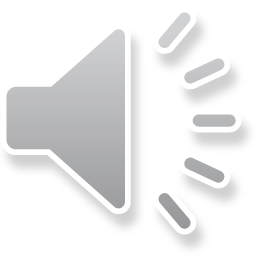 V zvezek napiši naslov: Where are they? (Kje so?)
Prepiši prvo poved, ostale dokončaj sam po zgledu. Pomagaj si z učb.str. 93/27a,b.

Barcelona is in the East of Spain.
Porto is ____________________ of Portugal.
Naples is ___________________________ of Italy.
Nova Gorica is _________________________ of Slovenia.

Nalogo (vse štiri povedi) fotografiraj ali poskeniraj in pošlji do petka, 29. 5. 2020 na že znani e-mail.

Poslušaj navodila in reši:
DZ str. 94 / 22a ,b
DZ str. 95 / 23
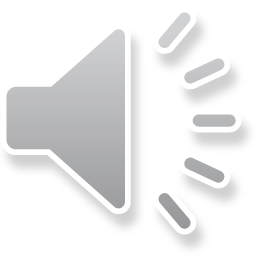